XX Межрегиональная научно-практическая конференция
Система внутренней оценки 
качества образования в ДОУ
Заведующий МДОУ детский сад общеразвивающего вида с приоритетным осуществлением физического развития воспитанников п. Судоверфь «Солнышко» Рыбинского муниципального района
                                                    Гришмановская  Марина  Владимировна
ФГОС  ДО. Целевые ориентиры в дошкольном образовании
4.2. Целевые ориентиры не подлежат непосредственной оценке, в том числе в виде педагогической диагностики (мониторинга), и не являются основанием для их формального сравнения с реальными достижениями детей. Они не являются основой объективной оценки соответствия установленным требованиям образовательной деятельности и подготовки детей. Освоение Программы не сопровождается проведением промежуточных аттестаций и итоговой аттестации воспитанников
Отзывы родителей на сайте учреждения
Всероссийский мониторинг условий реализации ФГОС ДО на уровне образовательных организаций
Эффективный контракт – трудовой договор с работником, в соответствии с которым  определяются условия получения вознаграждения в соответствии с трудовыми функциями, показателями и критериями оценки эффективности его  (работника) деятельности
«Эффективный контракт» должен быть положен в основу программы поэтапного совершенствования оплаты труда в бюджетной сфере… Повышение оплаты труда должно быть увязано с качеством работы конкретных специалистов и качеством предоставляемых государственных и муниципальных услуг» 

                                                                          В.В. Путин
Мероприятия  внедрения  эффективного  контракта
Совершенствование нормативно-правовой базы, регулирующей оплату труда;
Разработка и внедрение механизмов эффективного контракта с педагогами ОО;
Разработка и внедрение мероприятий по проведению аттестации педагогических работников с последующим их переводом на  эффективный контракт;
Внедрение показателей эффективности деятельности педагогических работников;
Информационное и мониторинговое сопровождение введения эффективного контракта
Задания для мастер-класс
1 группа: составить список критериев, который может раскрыть оценку эффективности работы педагога, а также проставить баллы за каждый критерий
2 группа: раскрыть представленные критерии, а также проставить баллы
3 группа:  оценить оценочные листы, выявить плюсы и минусы, дать рекомендации
4 группа: фиксировать дополнения групп, работая с предложенным оценочным листом, отмечая плюсы и минусы
Карта самооценки воспитателя
Карта самооценки воспитателя
Карта самооценки воспитателя
Проблемы  при  разработке  оценочных  листов
Отсутствие стандартизации

Узкий диапазон оценочных критериев

Отношение педагогического сообщества к необходимости заключения эффективного контракта

 Бюрократизм
Итоги аттестации
Создание условий для оказания услуг
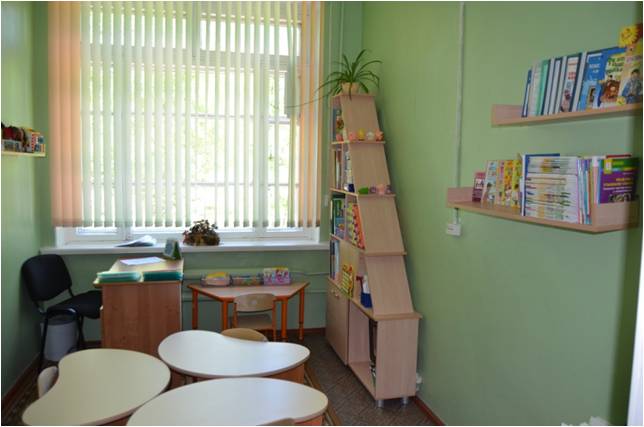 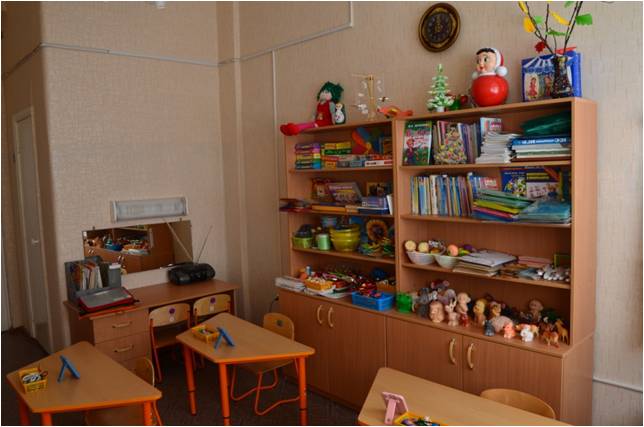 Кабинет познавательного 
развития

Кабинет педагога-психолога

Кабинет учителя-логопеда
Анализ заработной платы
Желаю всем творчества и созидания
Терпения и выдержки
Будьте счастливы и здоровы!